This is my project about
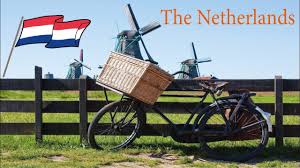 I’ve learned many things about The Netherlands.
This is the flag of The Netherlands
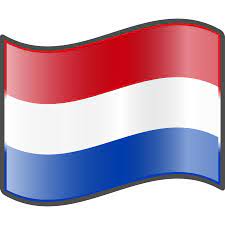 This is the map of The Netherlands
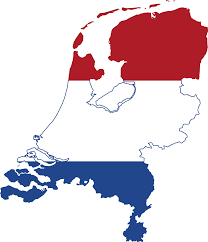 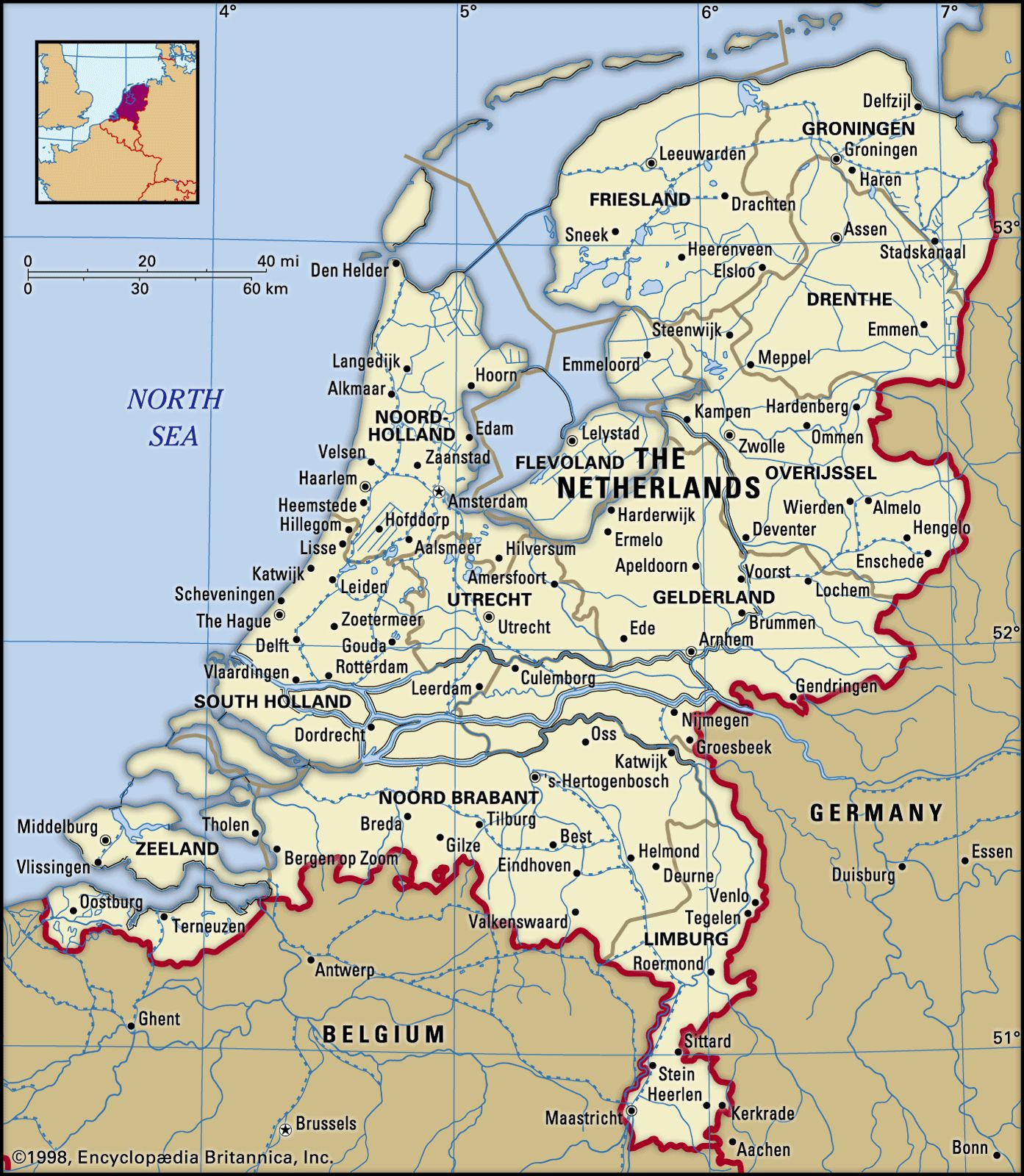 The Netherlands is in Europe.
When you go to The Netherlands, you can visit
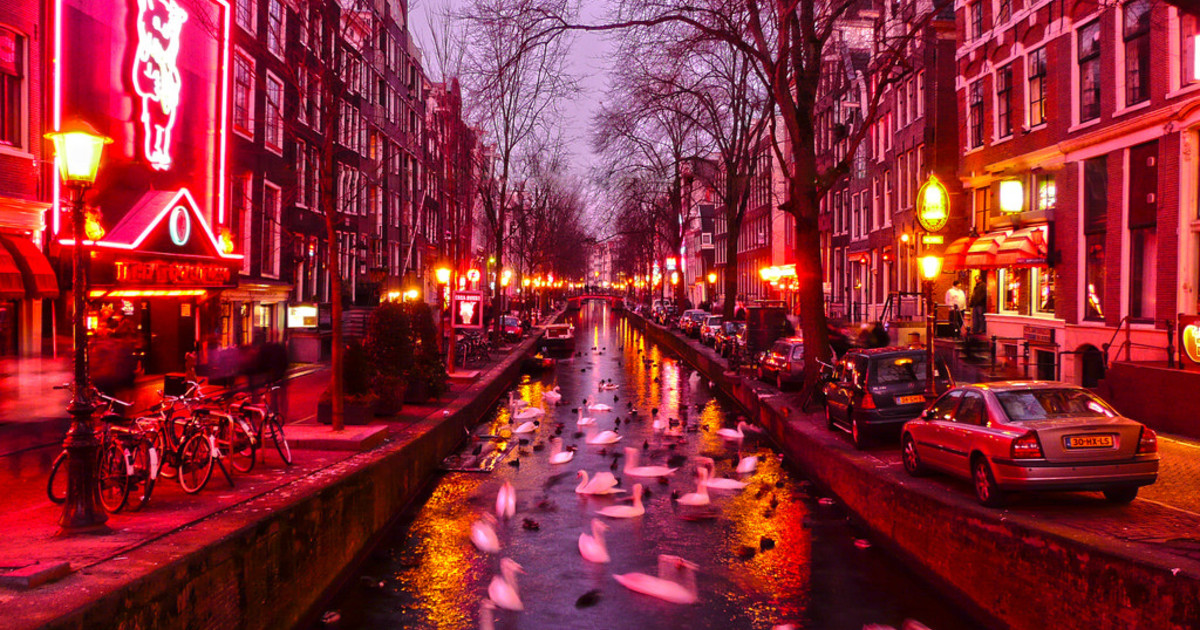 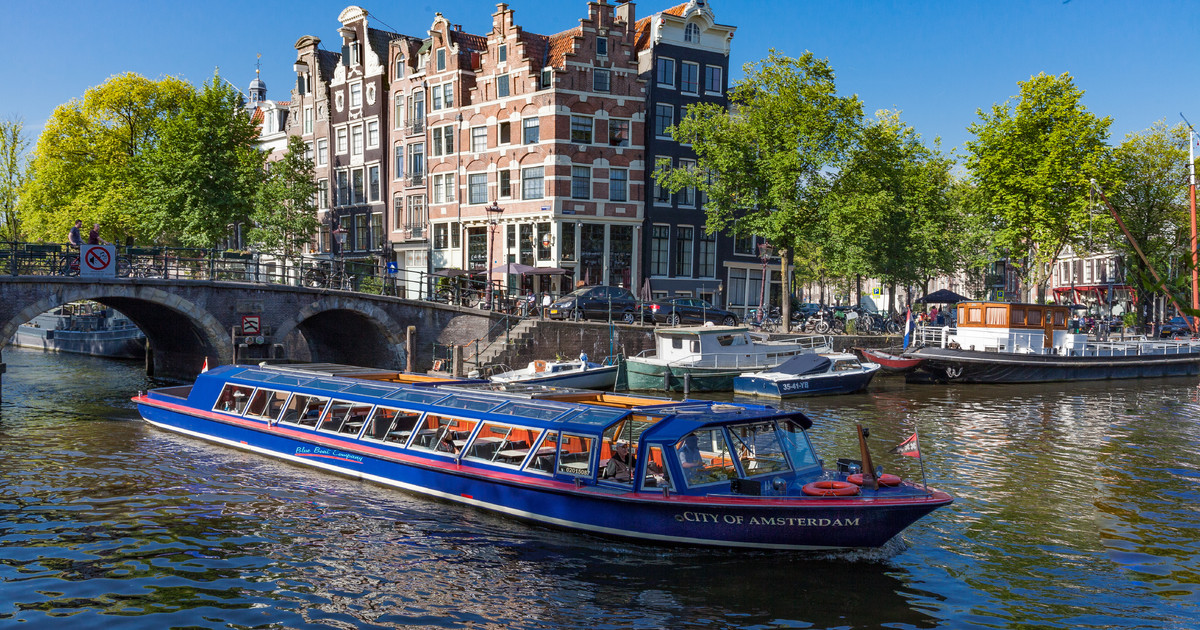 Canal Cruise in Amsterdam.
Red light District in Amsterdam.
When you go to The Netherlands, you can eat
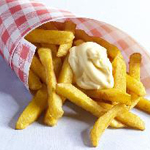 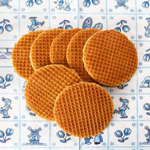 Patat
Stroopwafel
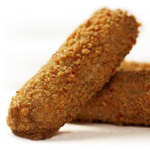 Kroket
and many more…
These are the traditional clothes of The Netherlands
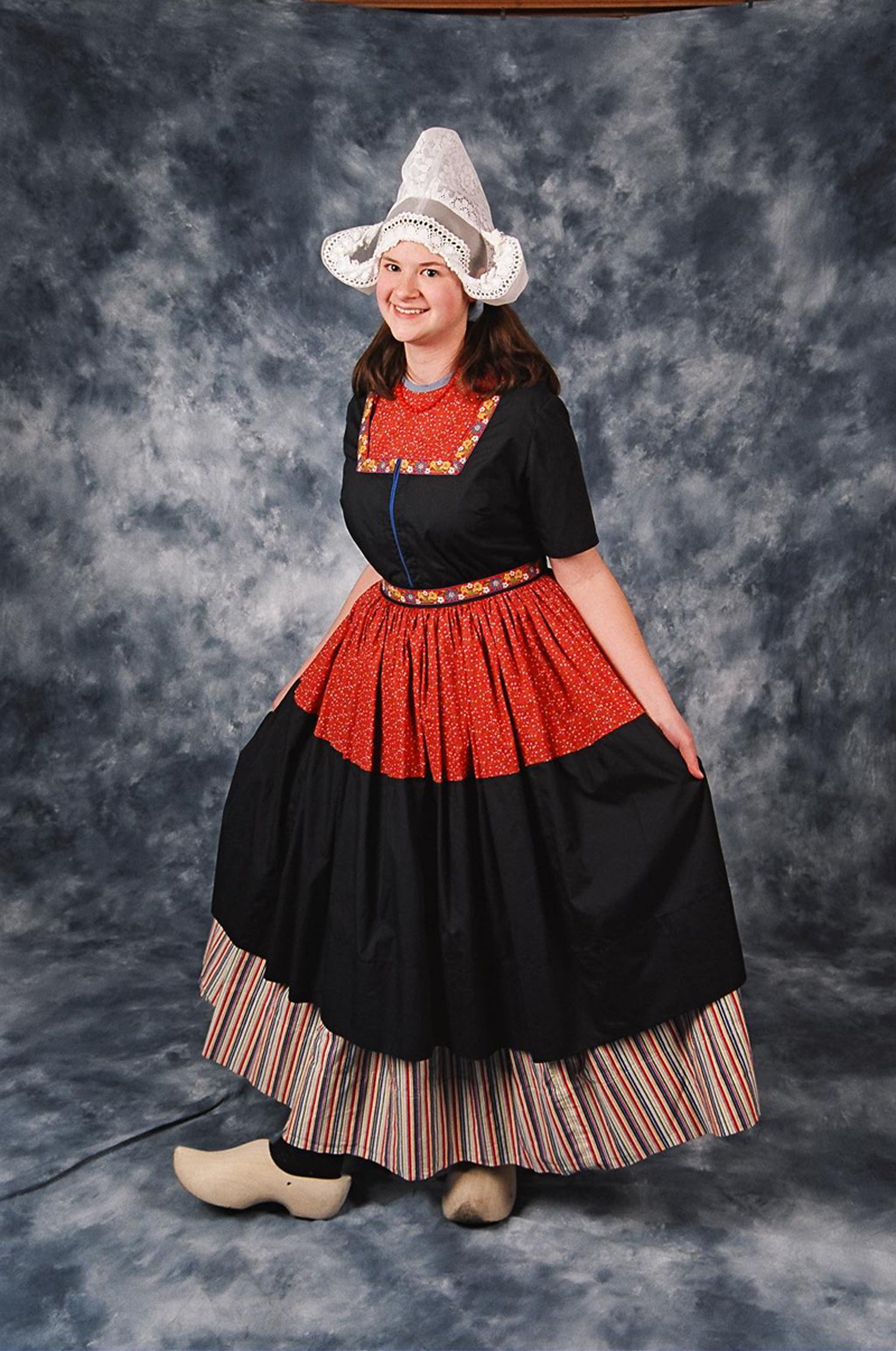 These are famous celebrations in The Netherlands
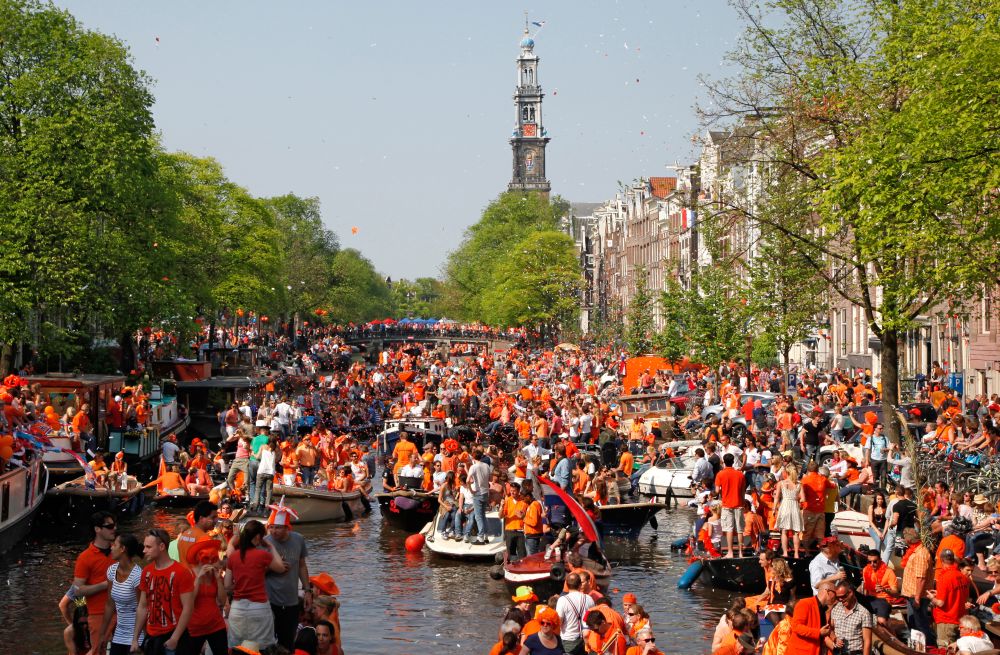 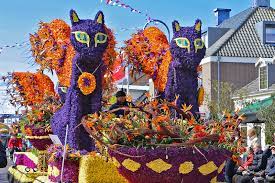 King Day 		 April 27
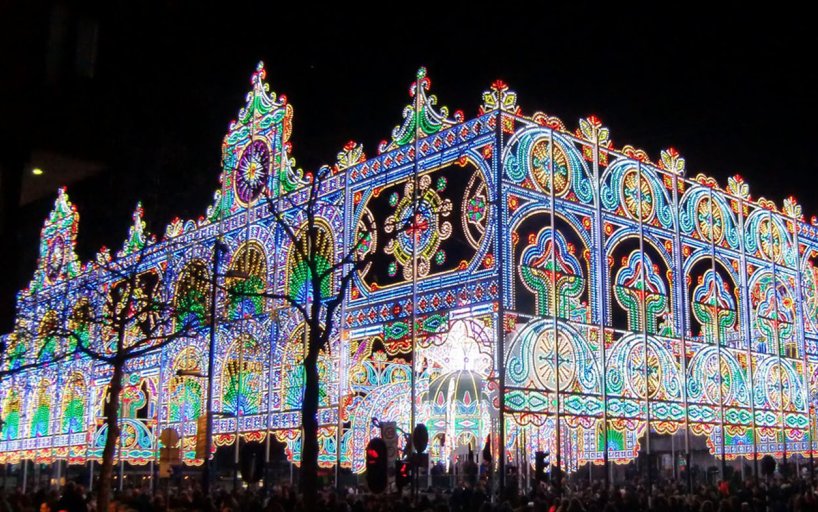 Glow Festival
in November
Flower Parade
in April
We hope you enjoyed our visit to The Netherlands
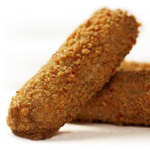 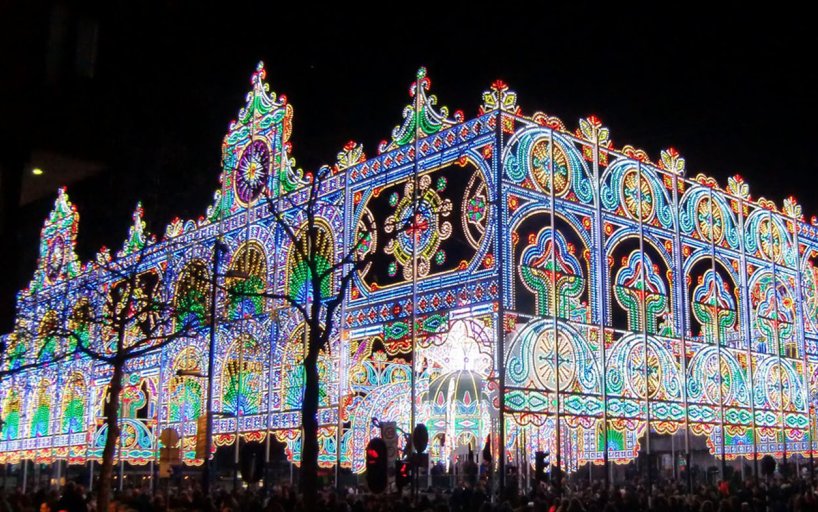 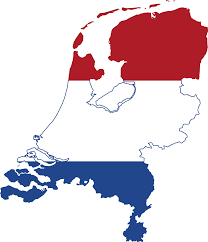 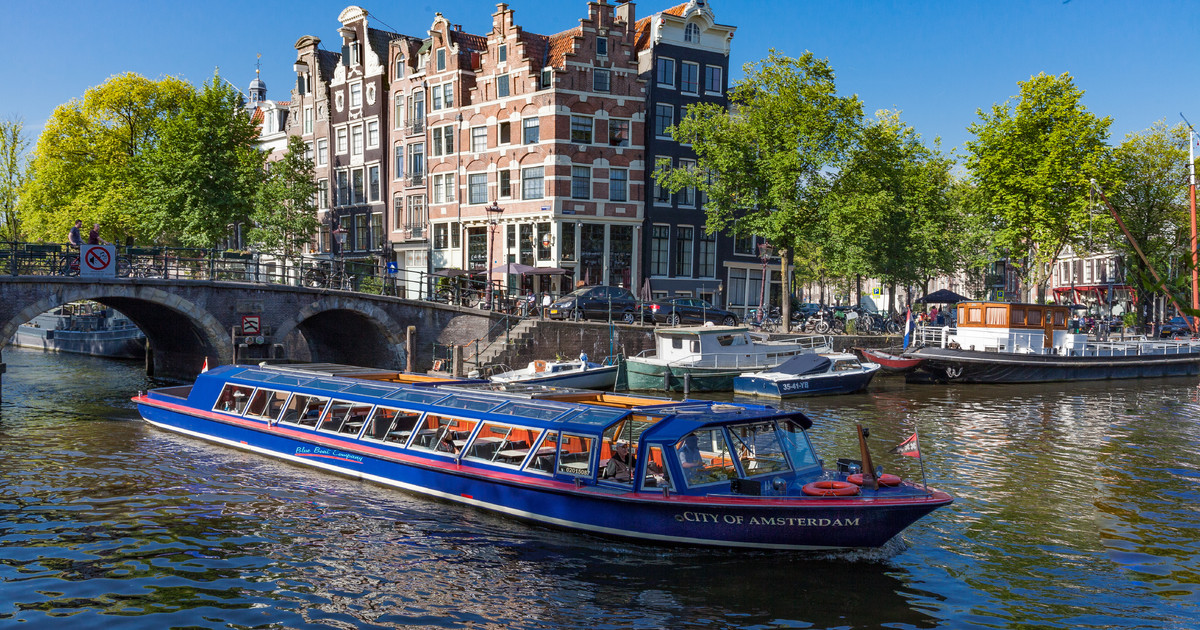 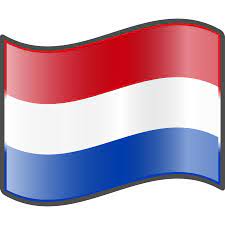 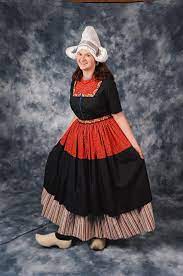 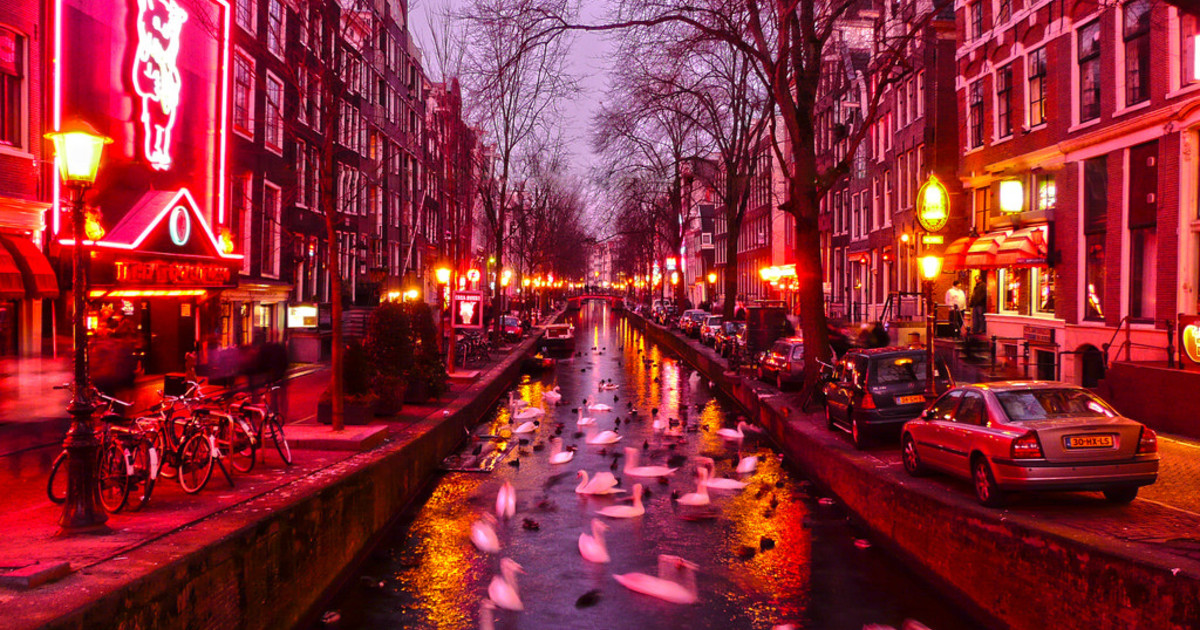 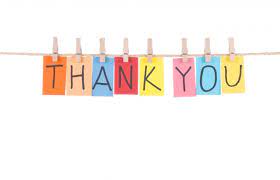